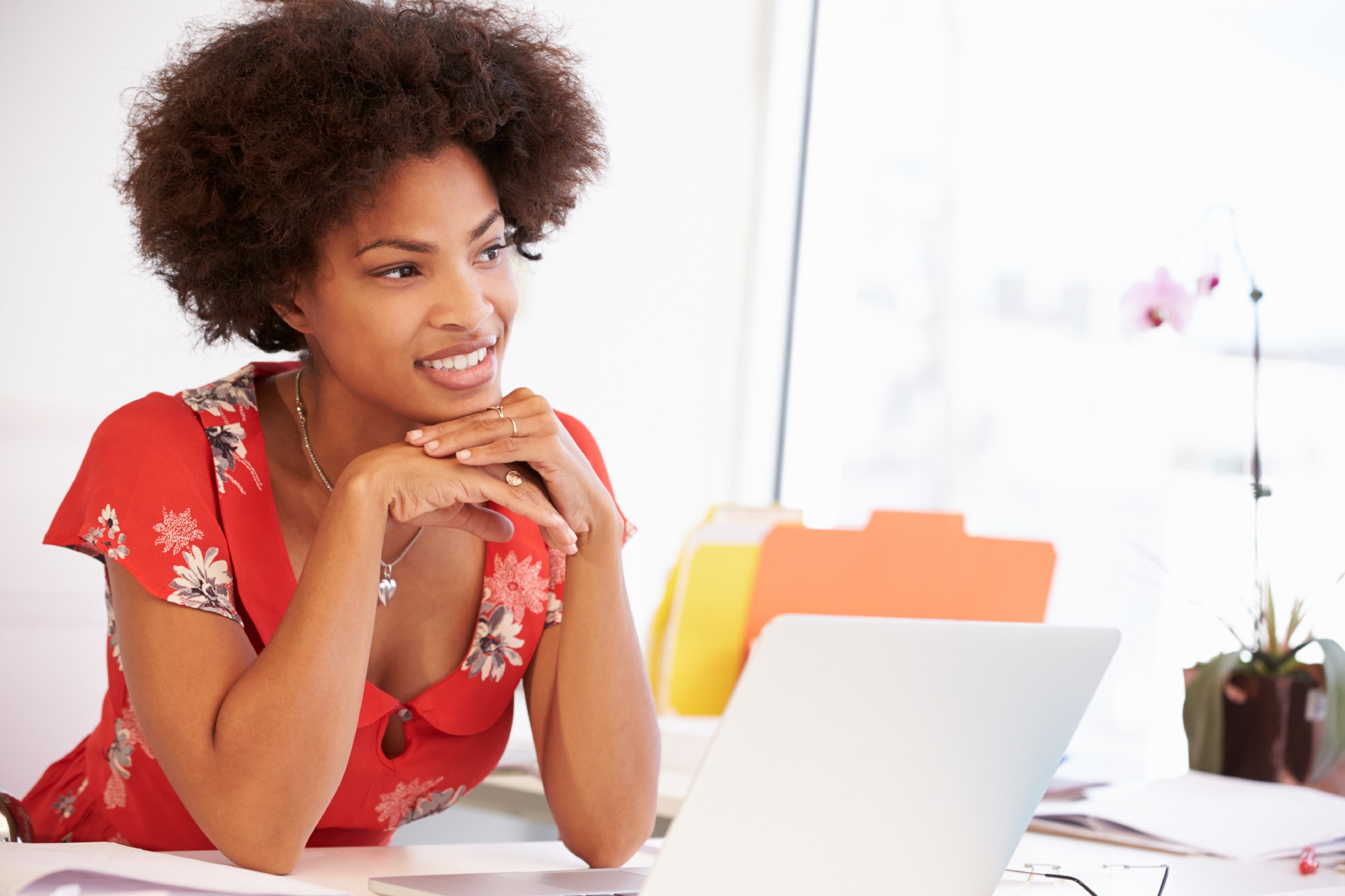 Is There A Need?
If a customer doesn’t need it, they aren’t going to buy it.
www.SmallBusinessSolver.com © 2018
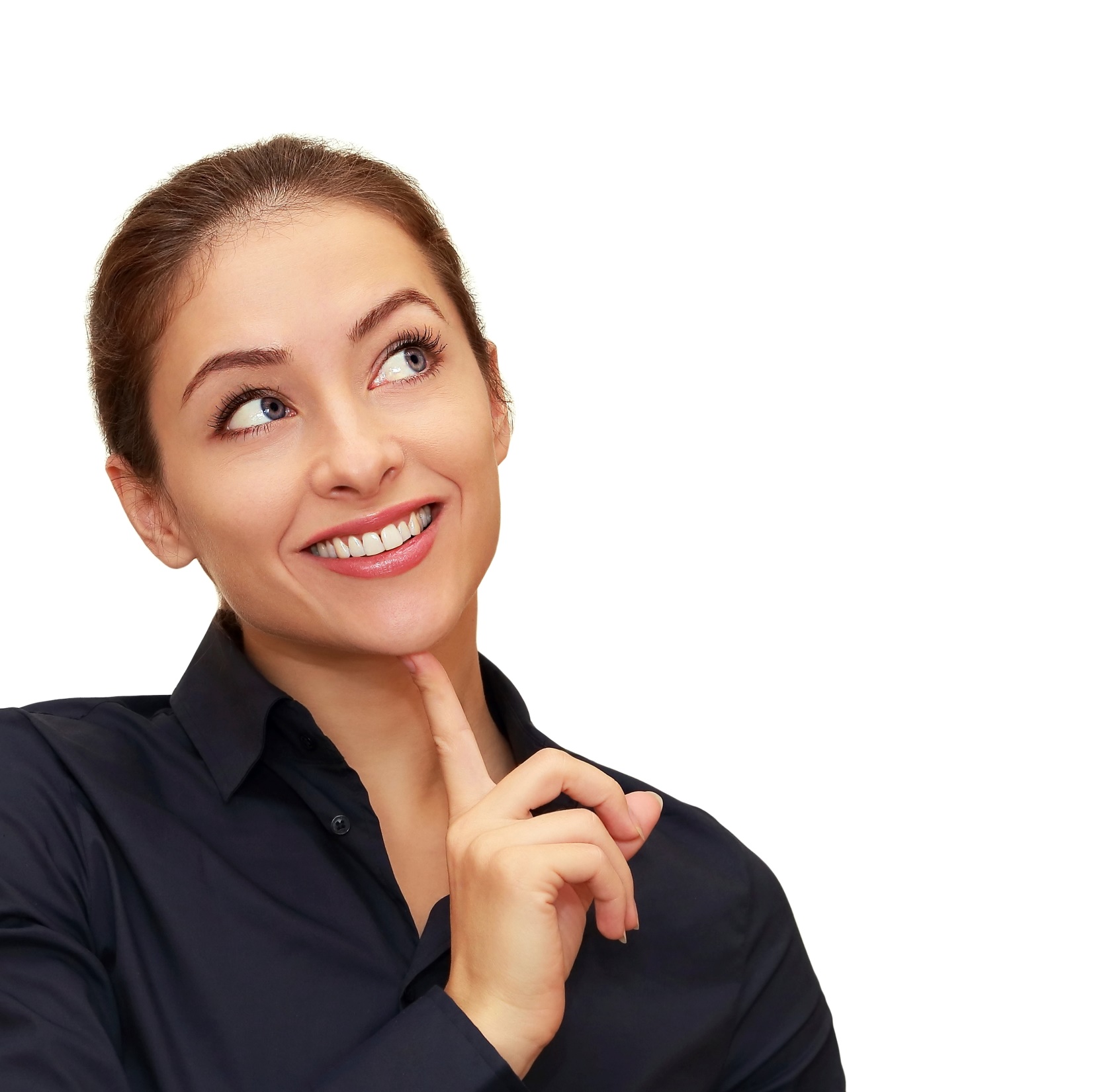 What Is The Difference Between An Inventor & An Entrepreneur?
www.SmallBusinessSolver.com © 2018
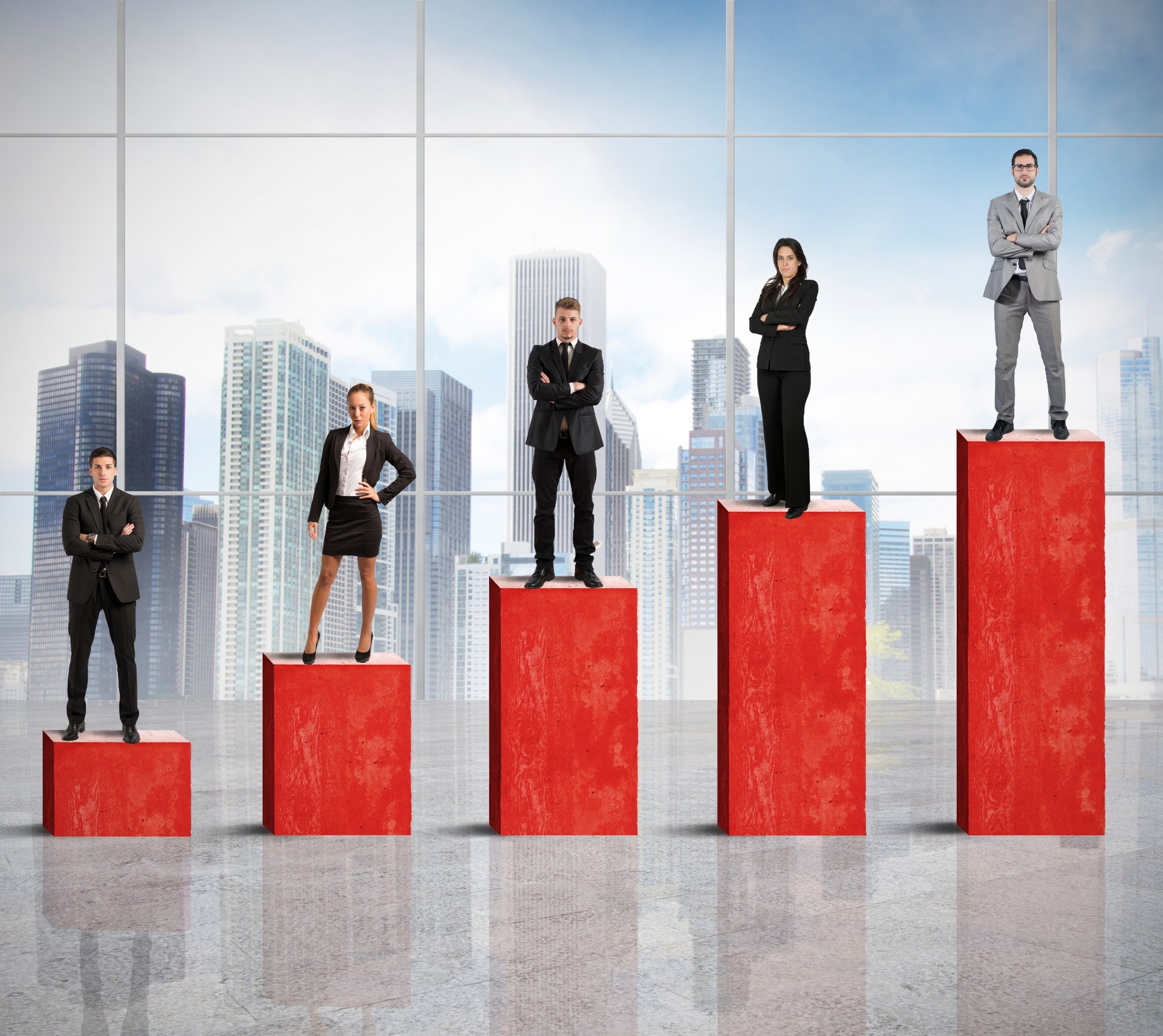 Market Focus!
www.SmallBusinessSolver.com © 2018
The Goal
Go from just thinking you have a great idea to knowing you have one that will work.
www.SmallBusinessSolver.com © 2018
Key Points
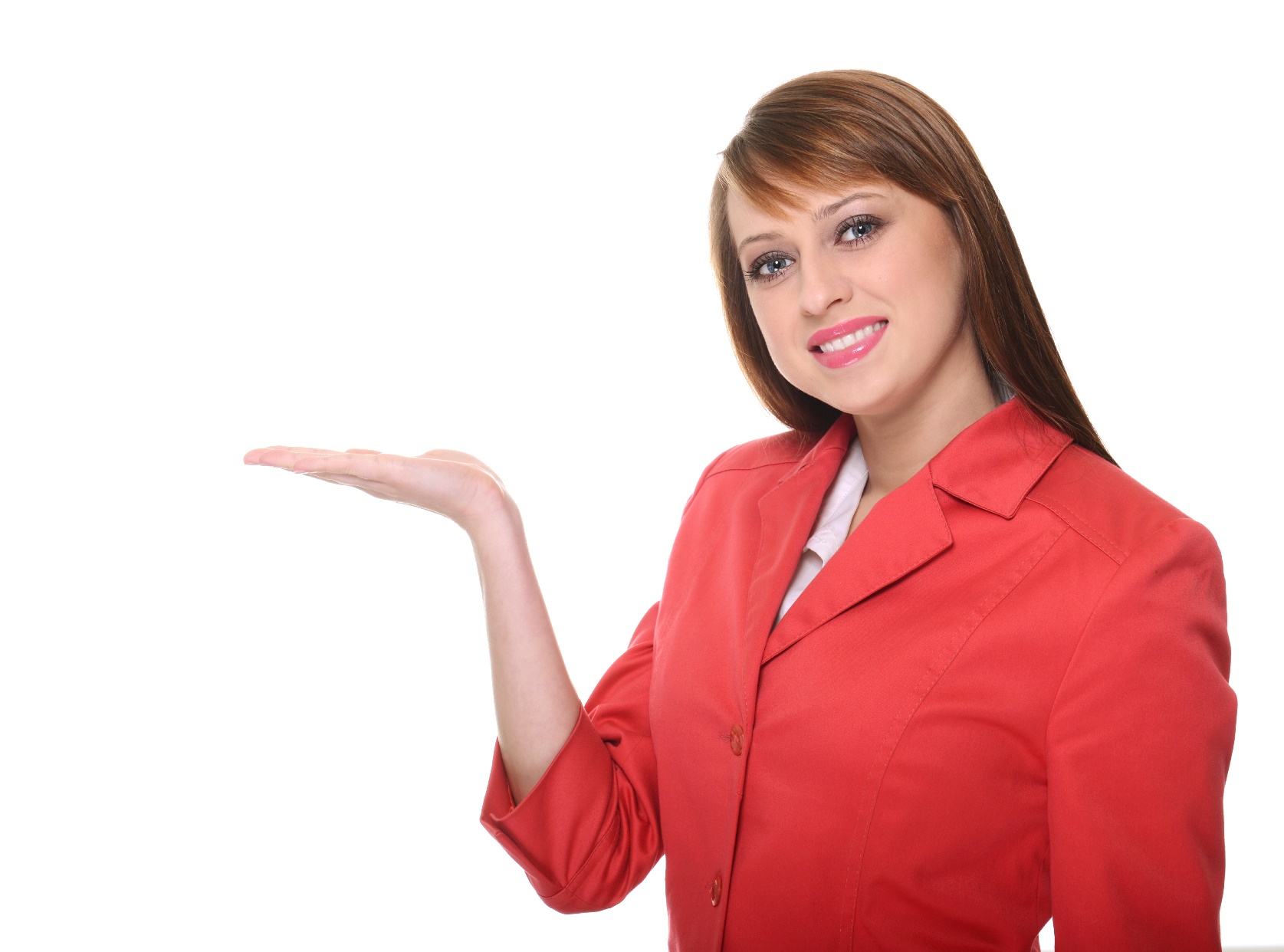 Needs assessment
Customer caring factor
Need meeting factor
Is it compelling?
Example
What not to do
Your next steps
Wrap up
www.SmallBusinessSolver.com © 2018
Worksheet
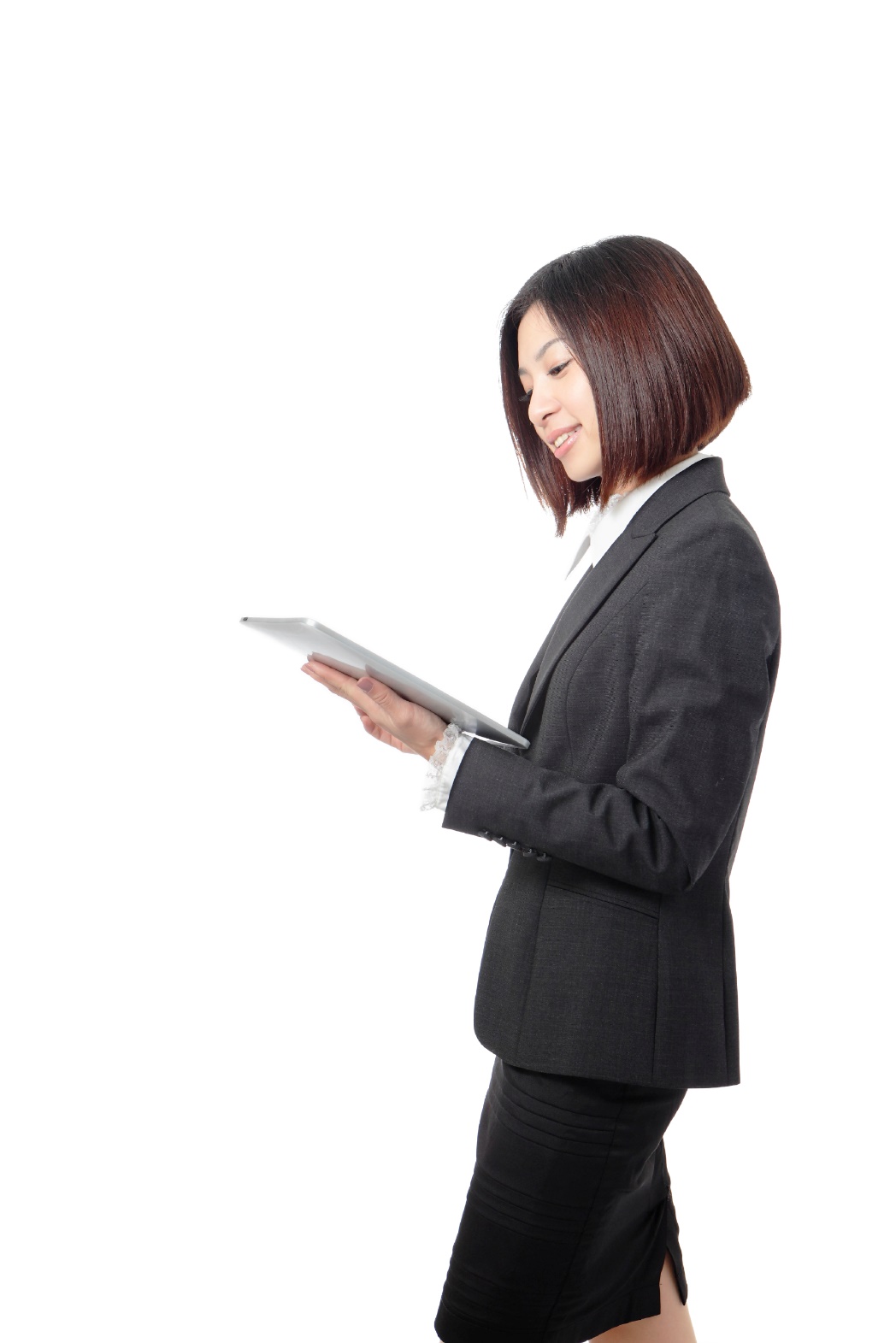 Grab your worksheet and follow along.
www.SmallBusinessSolver.com © 2018
Needs Assessment
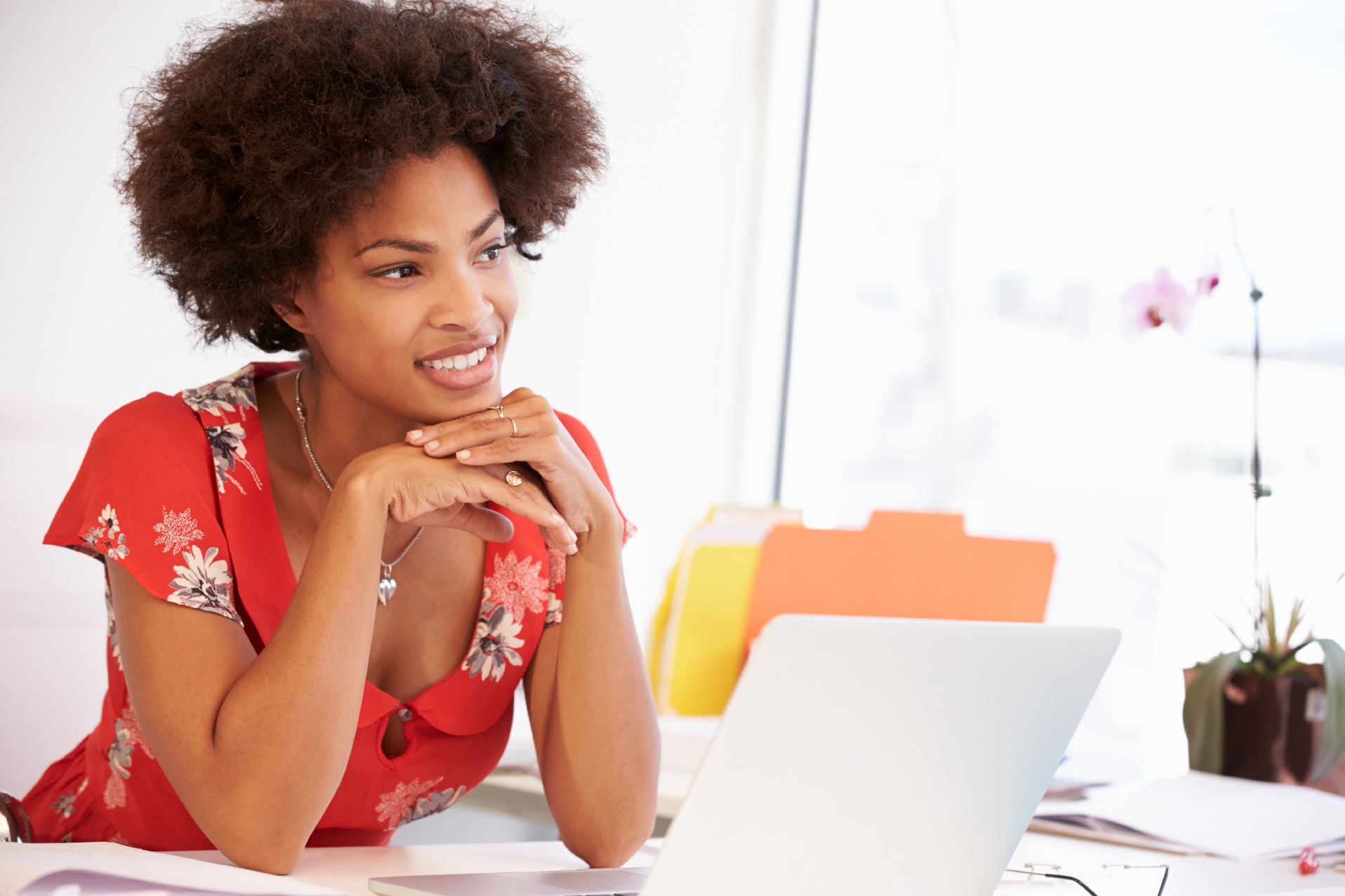 www.SmallBusinessSolver.com © 2018
Customer Caring Factor
www.SmallBusinessSolver.com © 2018
Need Meeting Factor
You should be meeting your customer requirements 100%
www.SmallBusinessSolver.com © 2018
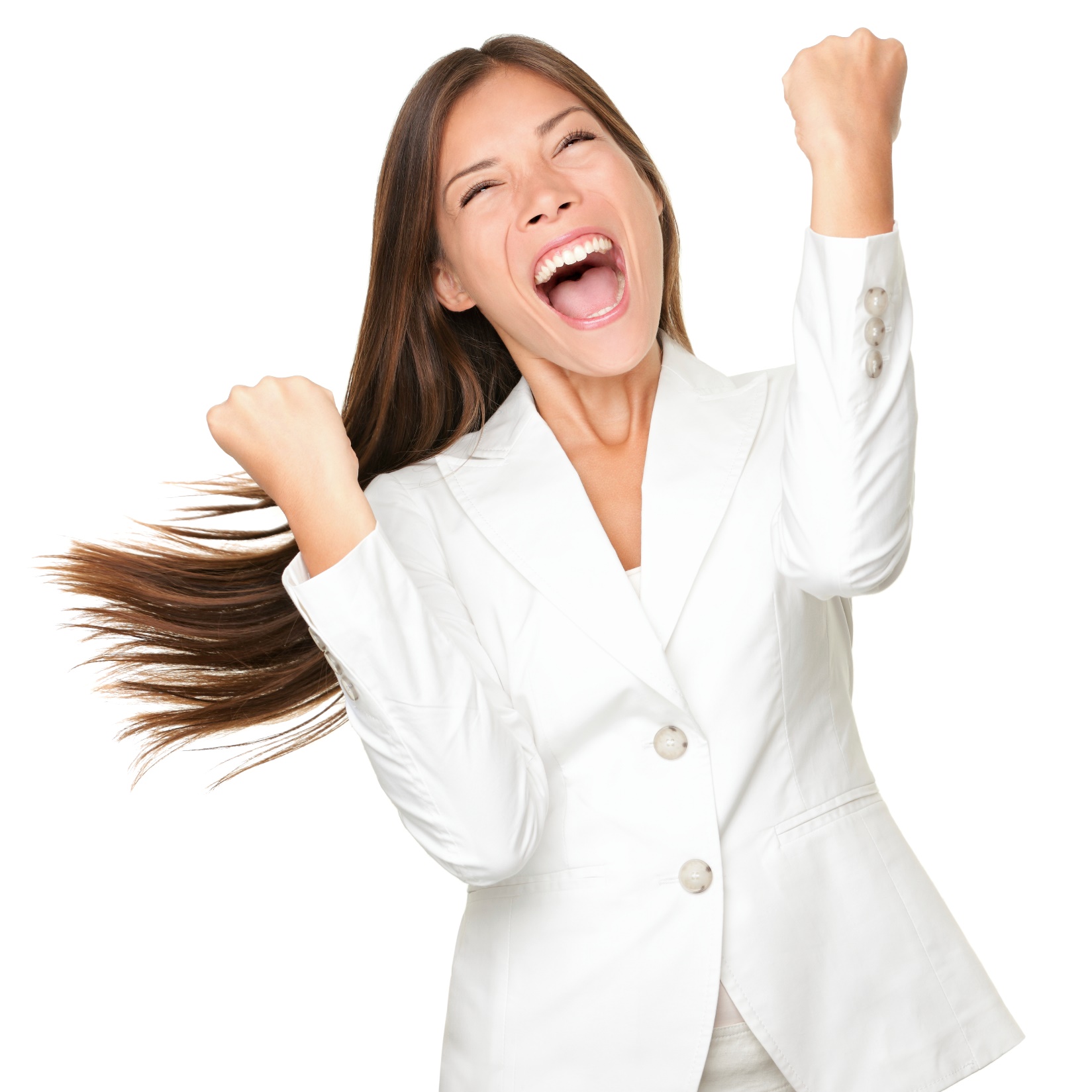 Is It Compelling?
www.SmallBusinessSolver.com © 2018
How Does It Work?
www.SmallBusinessSolver.com © 2018
Top Mistakes To Avoid
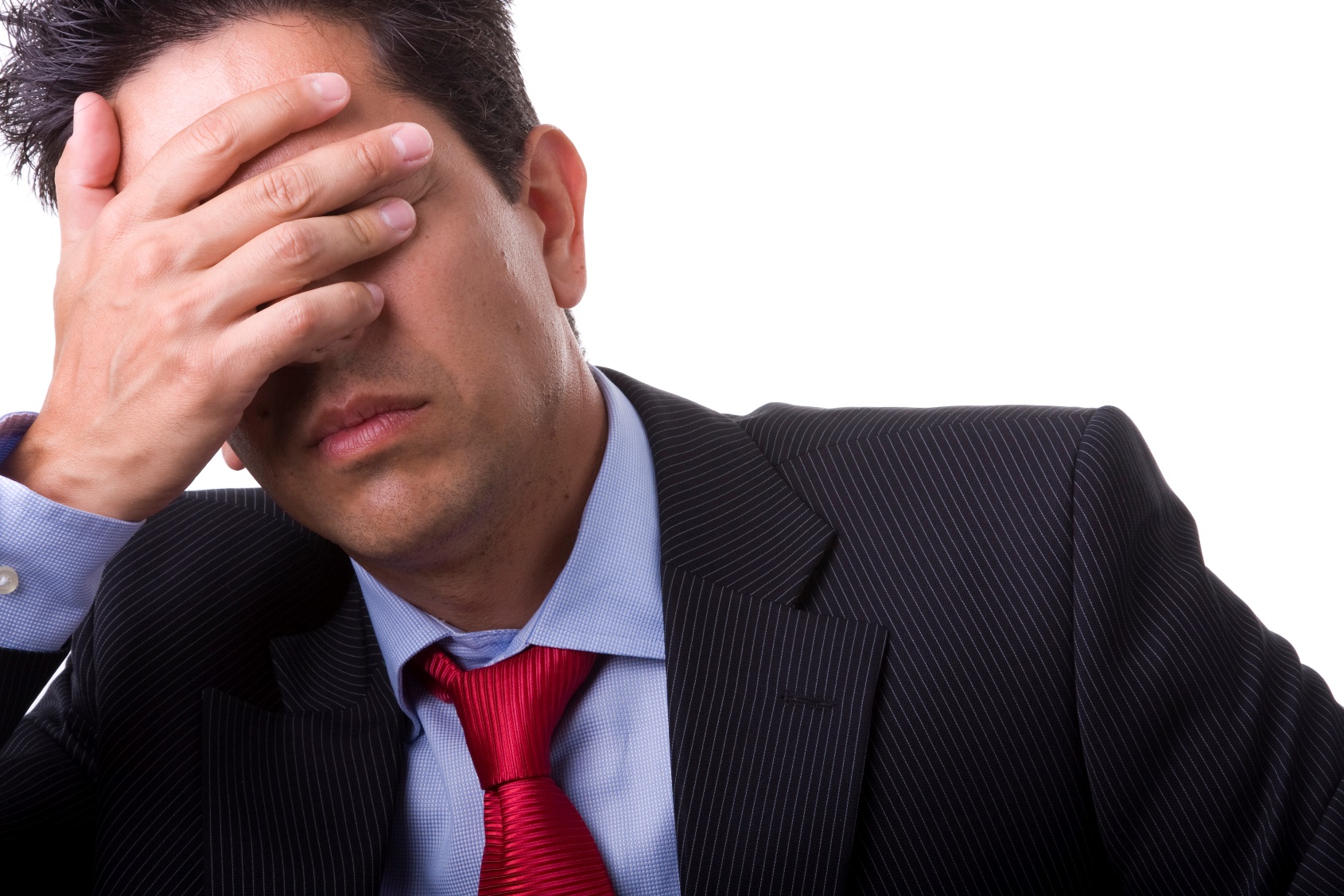 Starting with the feature of a product and making up needs. 
Thinking that a feature of a product is a need. 
Not boiling a need down to a positive or negative motivation factor. 
Going after needs that aren’t important to customers.
Only fixing part of the customer’s need.
www.SmallBusinessSolver.com © 2018
Now What?
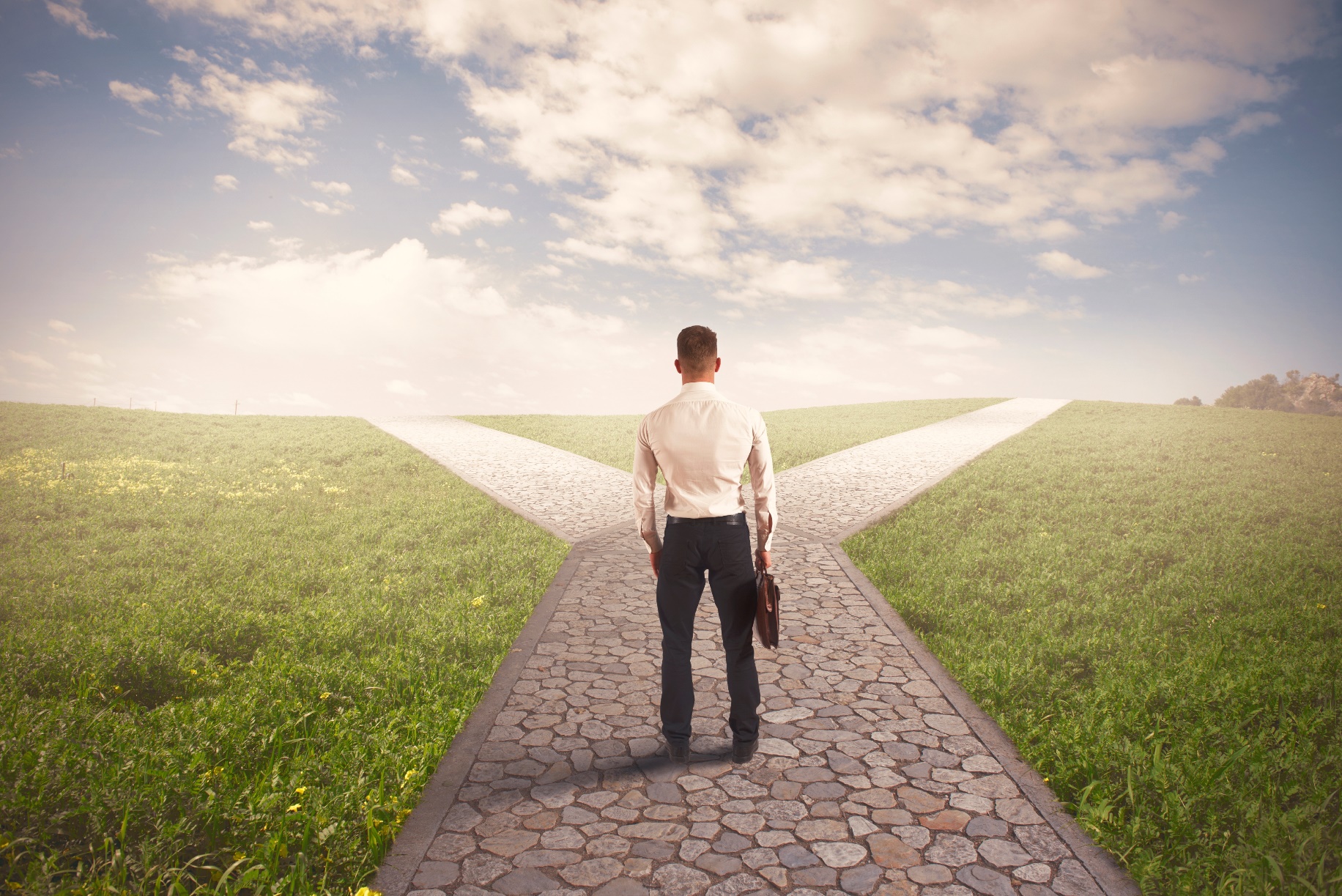 If you have a need move forward with the product.
If you don’t have a need reconsider your business. 
If you have a need that people don’t care for you should re-evaluate your strategy. 
If your product or service doesn’t fully meet a need you should adapt it.
www.SmallBusinessSolver.com © 2018
Key Points
Needs assessment
Customer caring factor
Need meeting factor
Is it compelling?
Example
What not to do
Your next steps
Wrap up
www.SmallBusinessSolver.com © 2018
The Goal
Go from just thinking you have a great idea to knowing you have one that will work.
www.SmallBusinessSolver.com © 2018
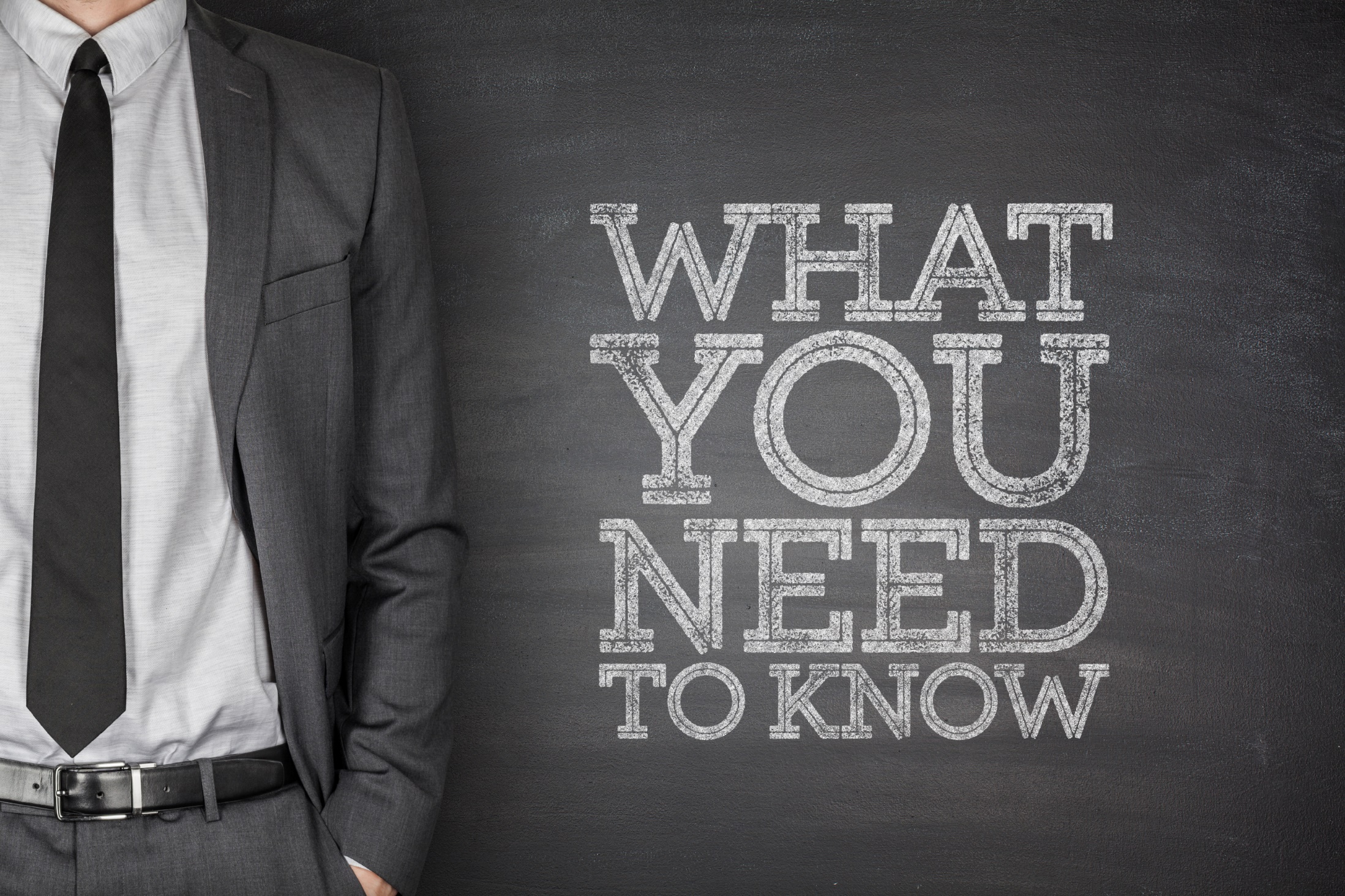 When thinking about a new business idea, start with the need first so you don’t pursue an idea that may not succeed.
www.SmallBusinessSolver.com © 2018